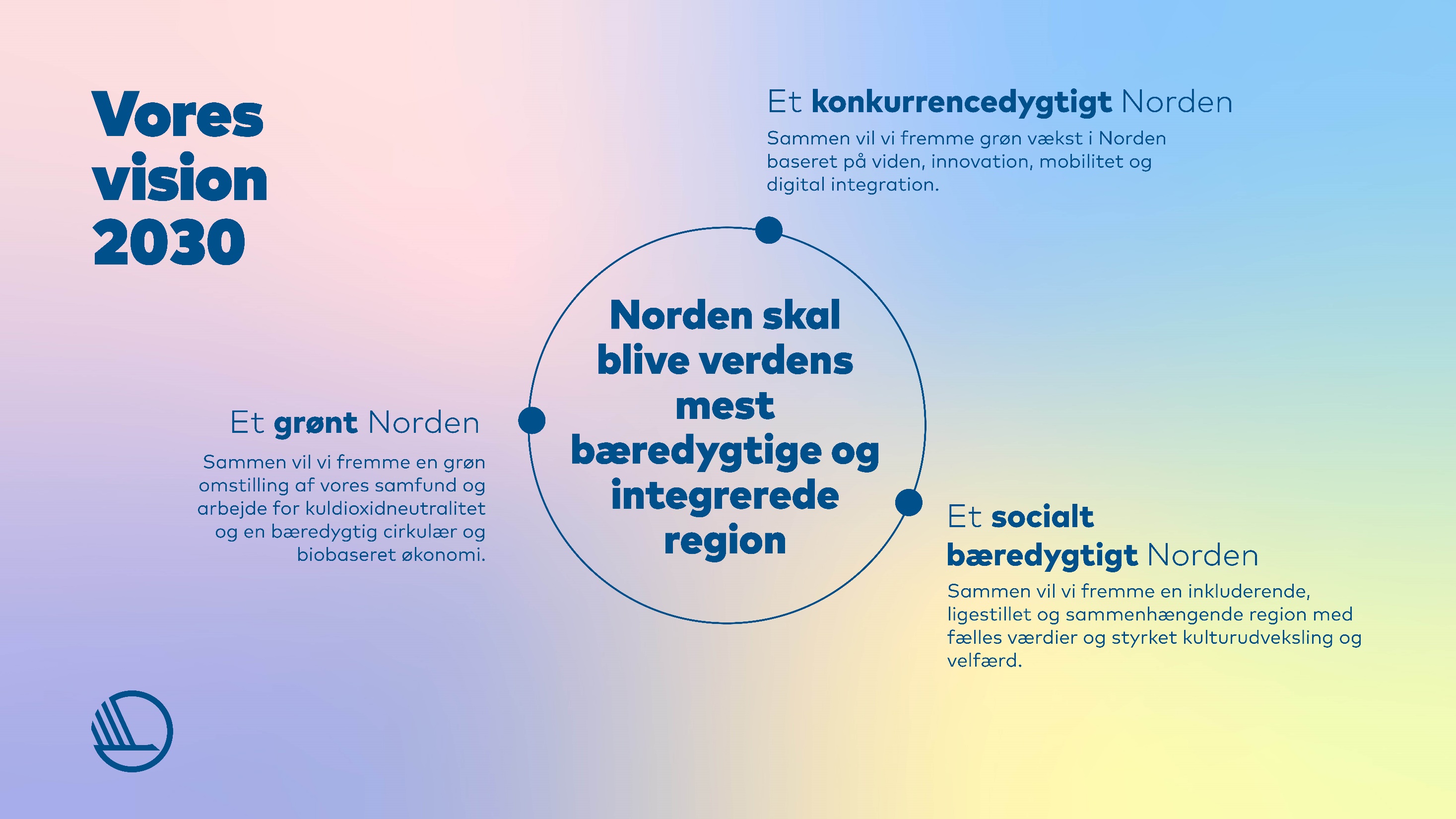 1
2019-09-09
2
2019-09-09
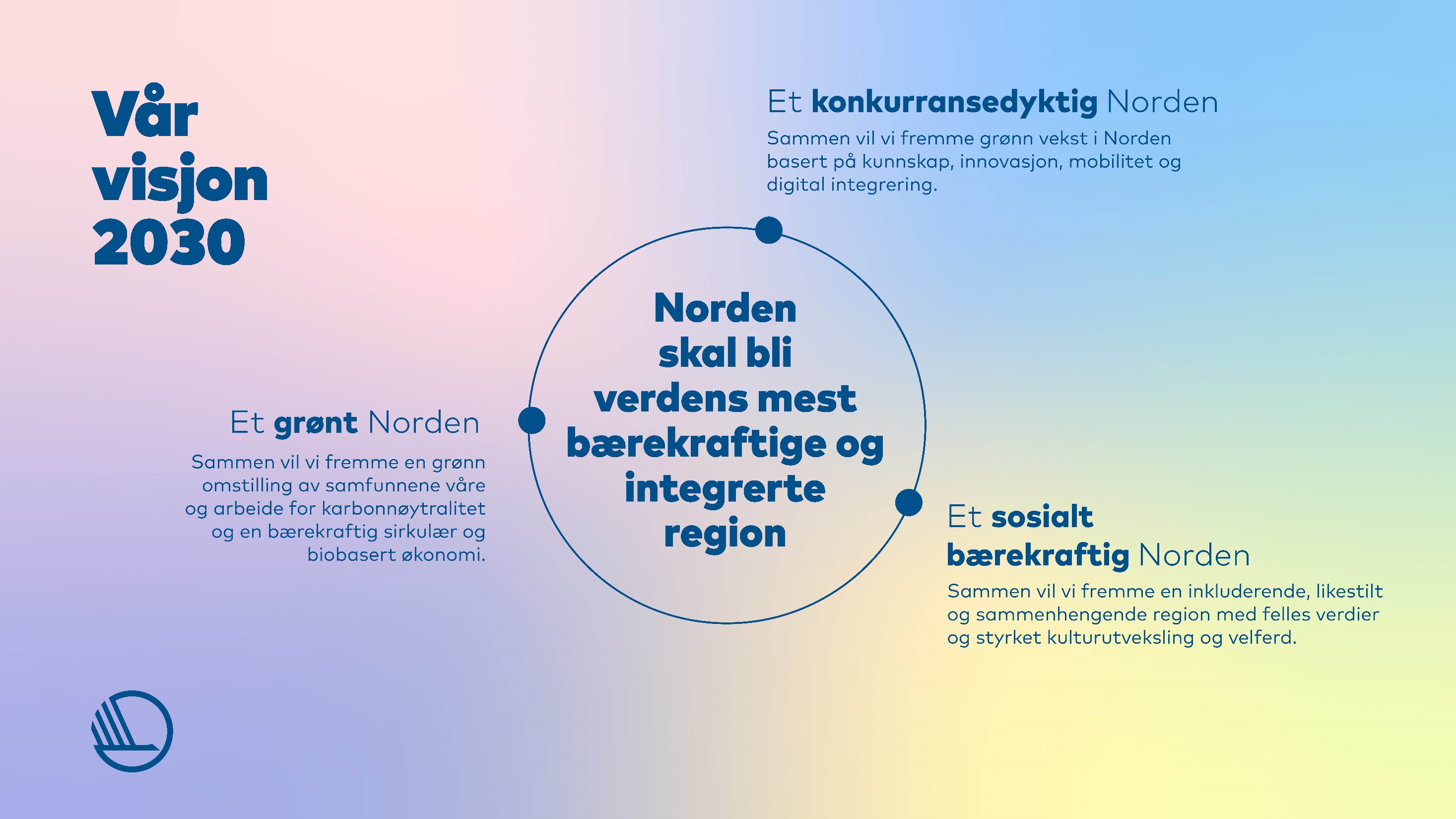 3
2019-09-09
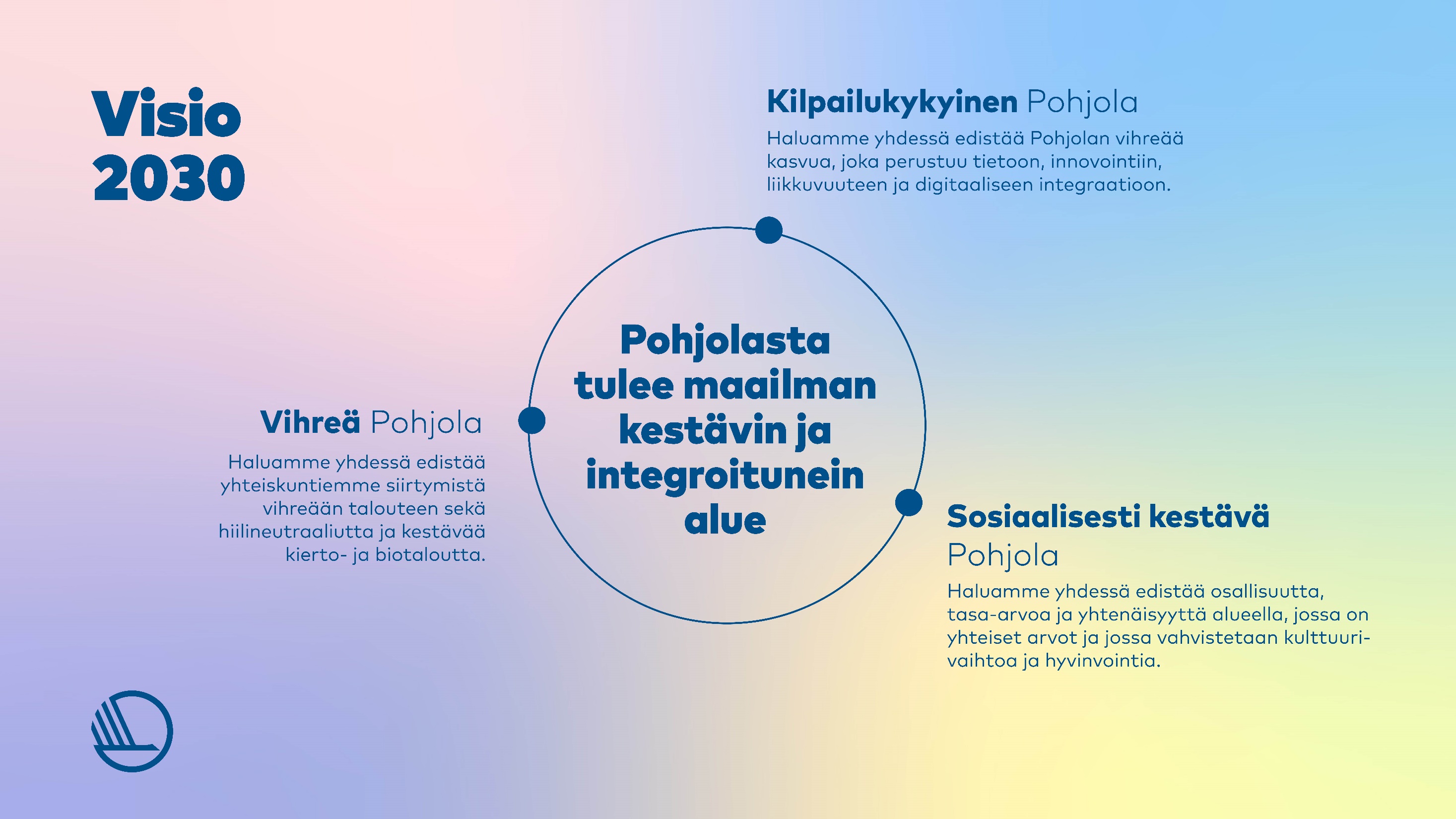 4
2019-09-09
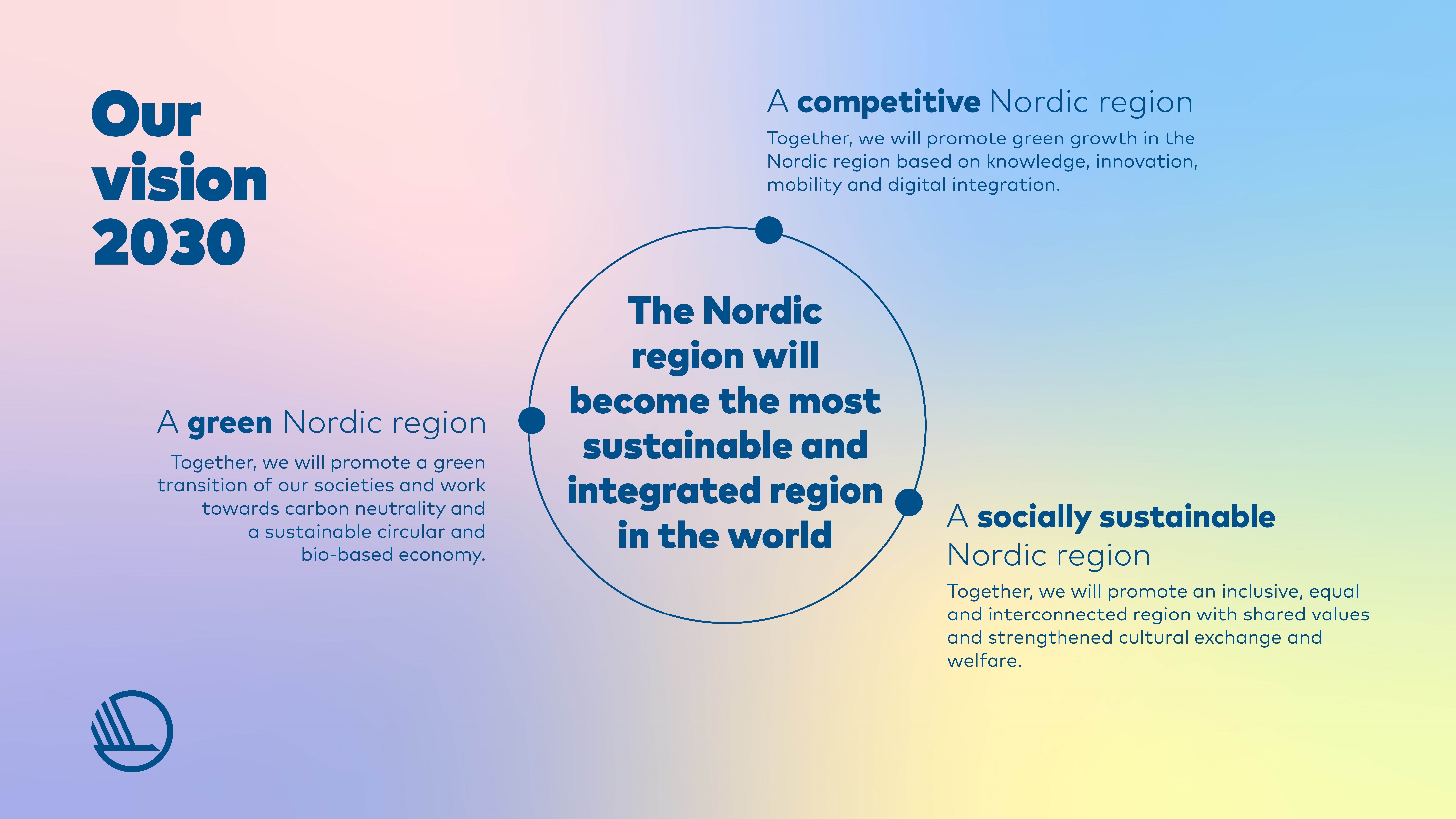 5
2019-09-09
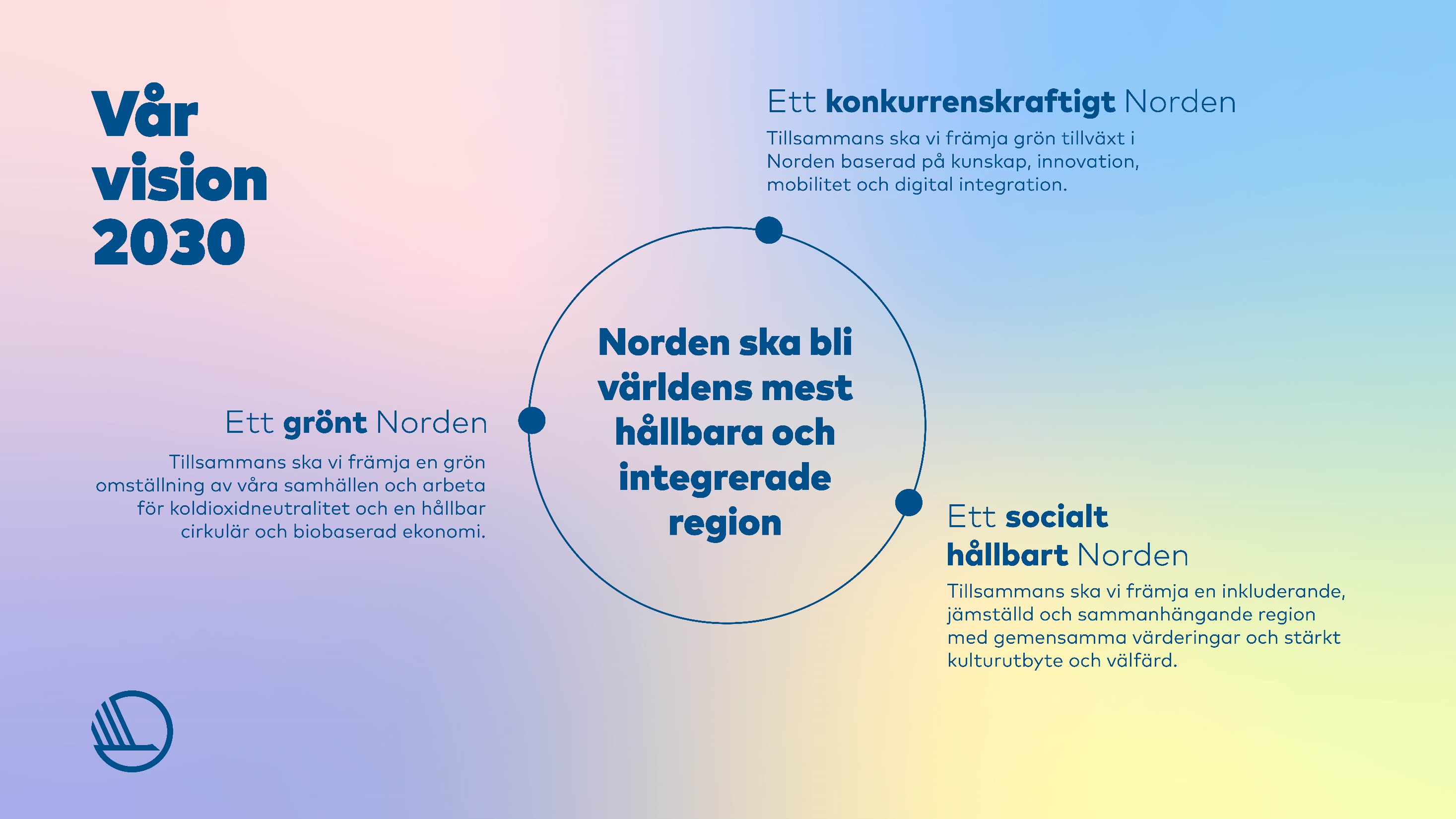 6
2019-09-09